м.Стрий, вул.Б.Хмельницького, 34
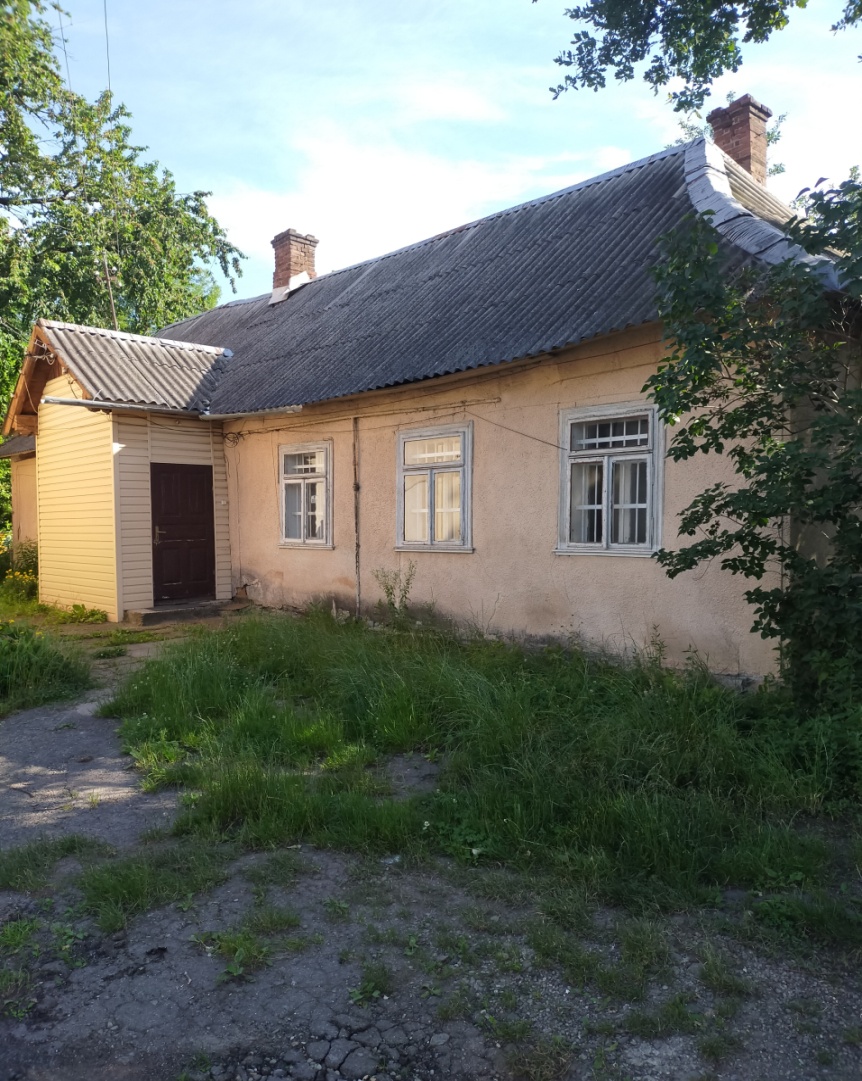 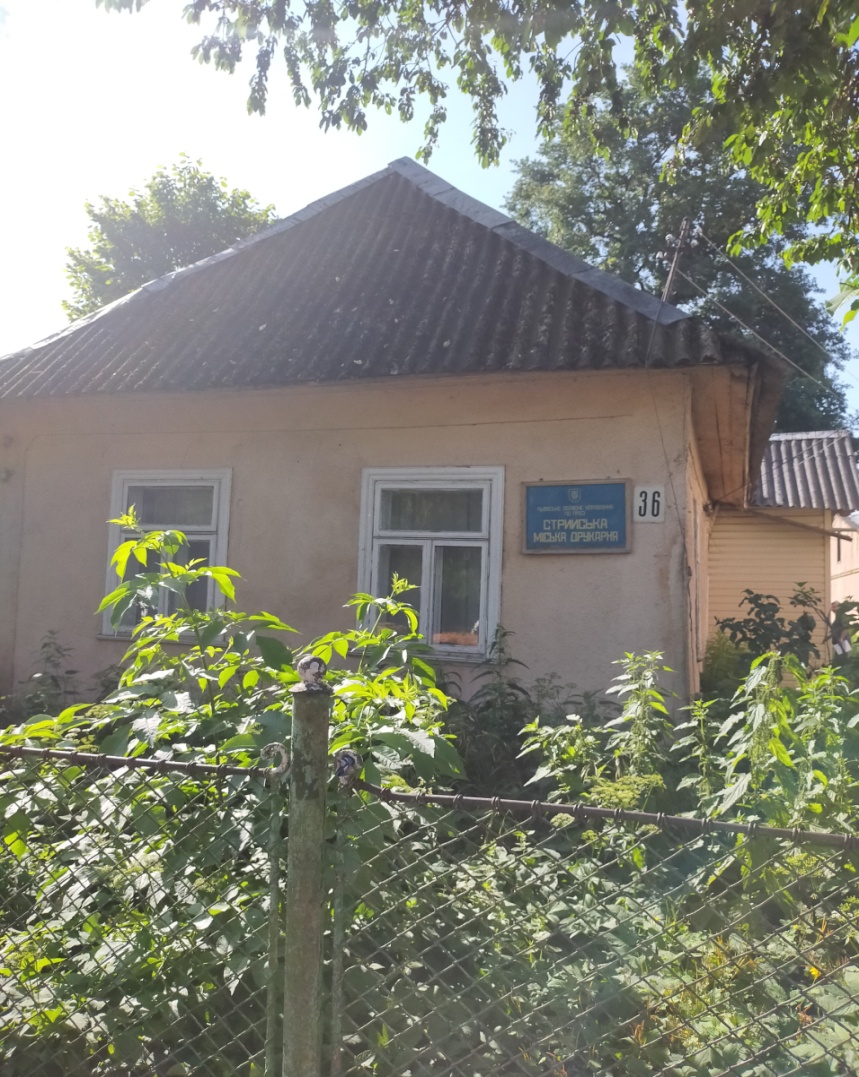 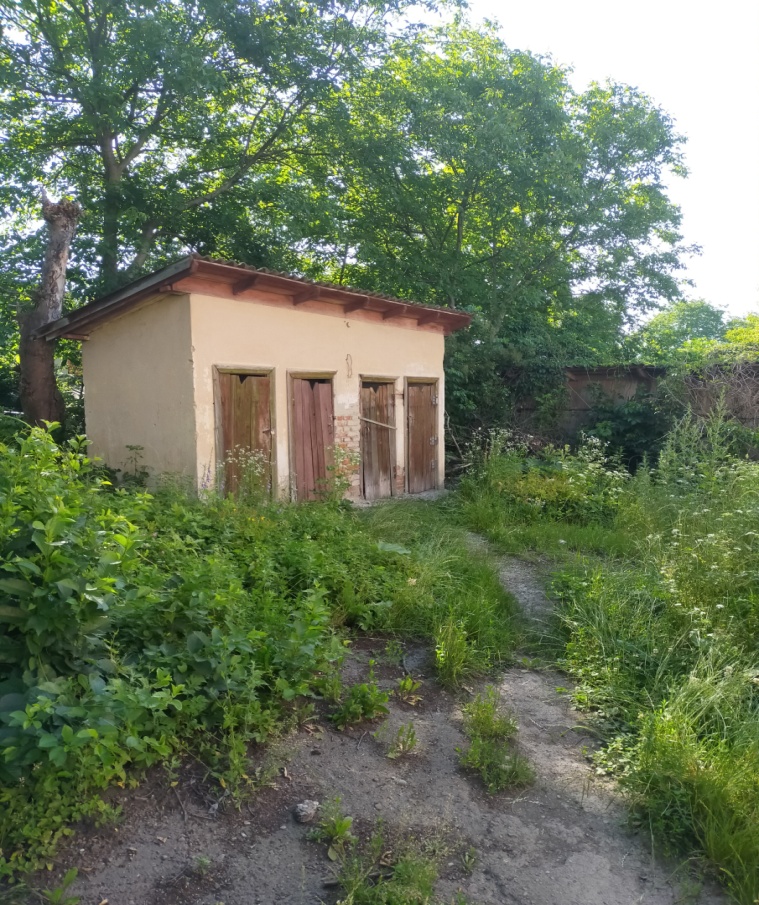 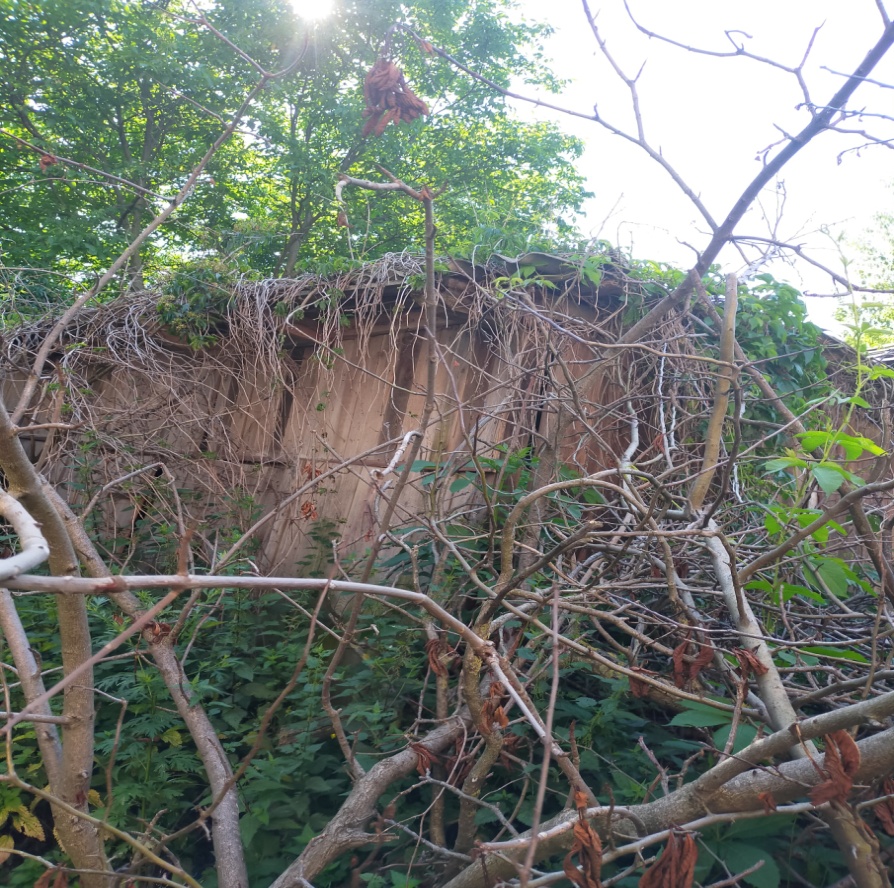